Vynálezci a vynálezyAutor: Mgr. Ivana Tesařová
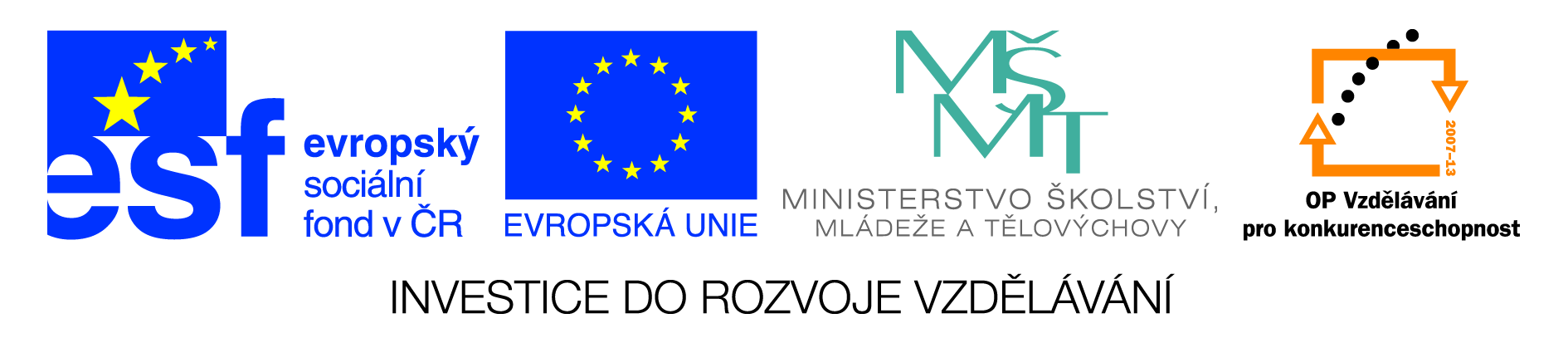 PARNÍ STROJ
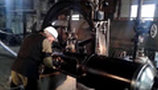 http://video-tub-com.yandex.net/i?id=48046859-09-12&n=3
ŽÁROVKA
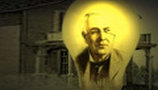 http://video-tub-com.yandex.net/i?id=30826349-03-12&n=3
KNIHTISK
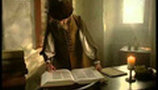 http://video-tub-com.yandex.net/i?id=54699425-06-12&n=3
RUCHADLO
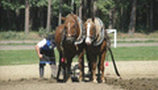 http://video-tub-com.yandex.net/i?id=11854844-09-12&n=3
SKUPINOVÁ PRÁCE NA VYNÁLEZECH

ÚKOLY: 
1./ Kdo je autorem vynálezu?

2./ Kdy byl objeven?

3./ K čemu sloužil? Jak původně pracoval?

4./ Vývoj vynálezu v průběhu staletí /desetiletí/
 
           STRUČNÁ OBRAZOVÁ DOKUMENTACE

       S využitím internetu si připravte prezentaci   „svého“    vynálezu.
PREZENTACE 
VYNÁLEZŮ
PŘED TŘÍDOU
Skupiny prezentují jednotlivé vynálezy před celou třídou. 
Mohou využívat zjištěné informace v elektronické i papírové podobě.
Je však důležité, aby se ve skupině při prezentaci KAŽDÝ nějakým způsobem uplatnil. Děti pak hlasují pro nejzdařilejší prezentaci. Následuje hodnocení.
Možnost rozšíření : VYNÁLEZY MĚNÍ SVĚT

Ostatní důležité vynálezy v dějinách lidstva: 
Které další objevy pohnuly světem? Nakreslete jejich obrázky, zapište kdo a kdy je objevil? 
Udělejte si výstavku.